LOGO
2014
经济数学在线开放课程
连续
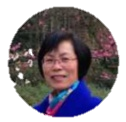 授课教师：陈笑缘教授
目录
连续的概念
闭区间上连续
函数的性质
连续函数
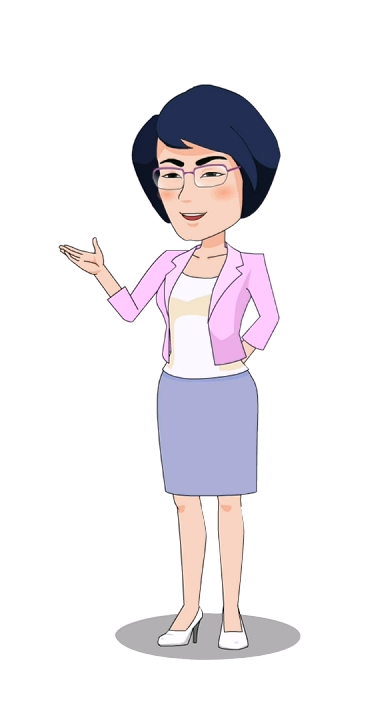 连续的
概念
【引题】
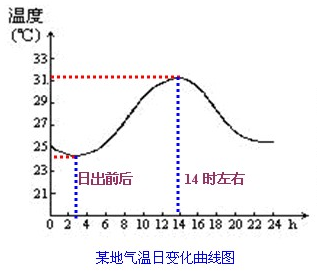 日气温曲线
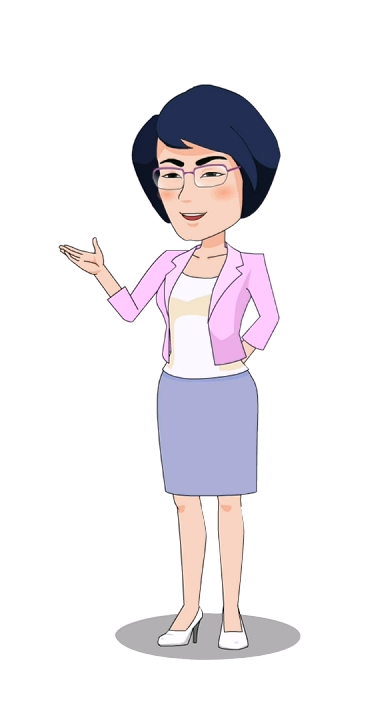 连续的
概念
【引题】
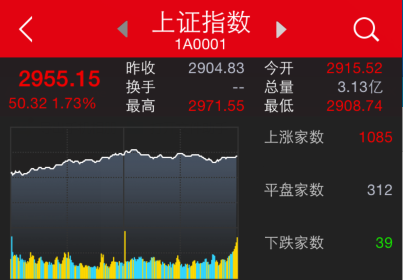 股票指数曲线
股票指数变化曲线
连续的
概念
【引题】
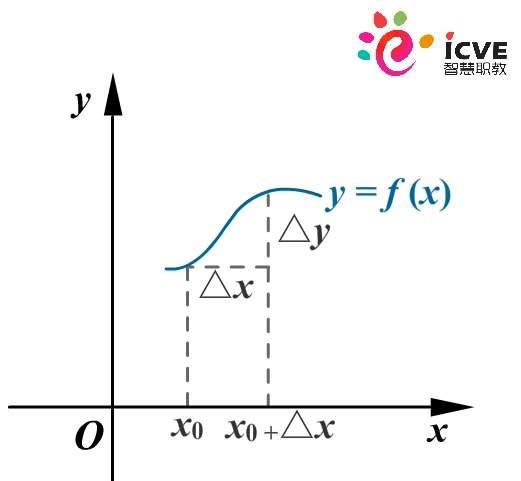 当          趋向
于0时，相应
的          也趋
向于0，即
连续的
概念
【引题】
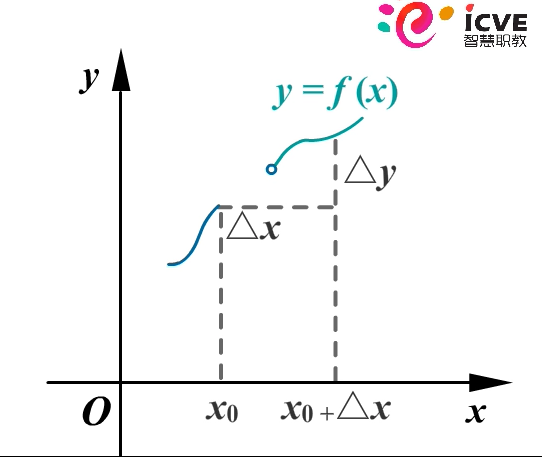 当          趋向
于0时，相应
的          也趋
向于0，即
相应的函数的增量为      。
否则，称函数                  在      处间断，
函数连续
设函数                    在点      的某个邻域内有定义，
定义2.12
在
点      处给一个增量     ，
如果
称点      为函数
则称函数                  在点        处连续，
的连续点。
称点      为函数
的间断点。
函数                 在点      处连续
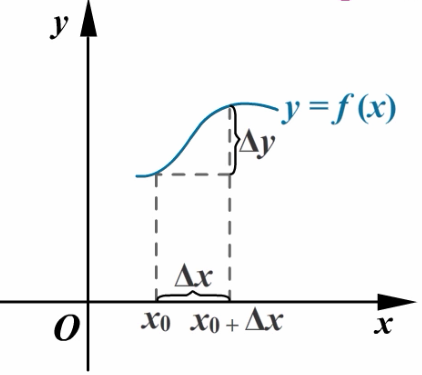 =？
函数连续等价定义
设函数                在点       的某个邻域内有定义，
定义2.13
如果
则称函数                  在点       处连续。
否则，称函数                 在        处间断。
用定义证明                           在           处连续。
因为                                       ，
所以函数在            处连续。
？
1
证法一：
则相应函数的改变量为：
给            处以改变量      ，
用定义证明                           在           处连续。
所以函数在             处连续。
因为
？
1
证法二：
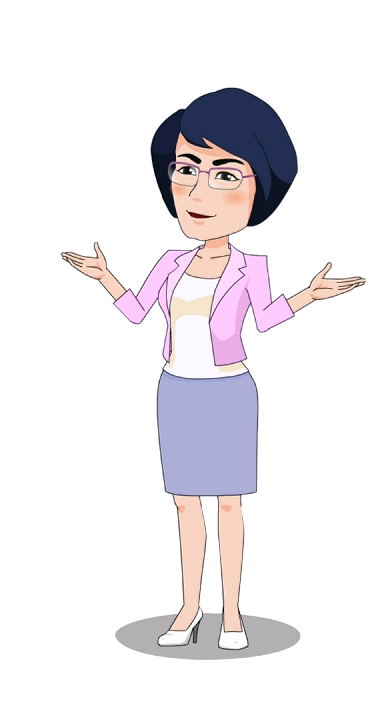 微训练
能否证明函数                         在某一点
思考
处连续？
函数        在点     处连续必须满足下面三个条件：
函数         在点     处有极限，即              存在 ；
函数         在点     处有定义，即         有意义 ；
函数        在点      处连续
连续的
判断
函数         在点     处的极限值与函数值相等，即
讨论函数                             在          处连续性。
即                     ，
所以函数在          处连续。
因为           ，
？
2
解：
又
所以函数在          处不连续。
因为             ，
即             不存在，
讨论函数                             在          处的连续性。
？
3
，
，
解：
又
因为函数在         处连续，
因此                  。
即                ，
所以
4
求 a与 b 的值。
设函数                               在         处连续，
因为            ，
，
解：
又
函数         在点      处连续
存在 ；
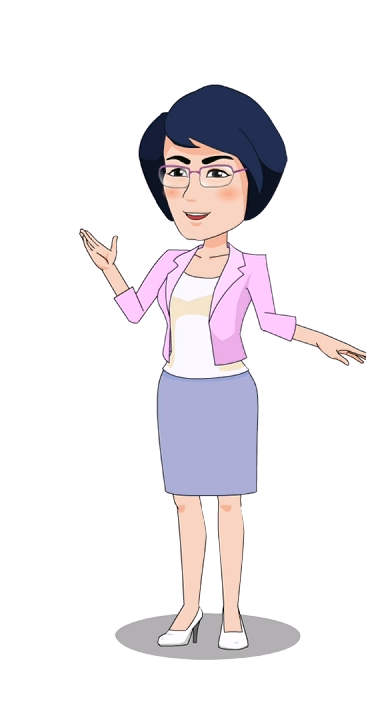 有意义 ；
两者相等。
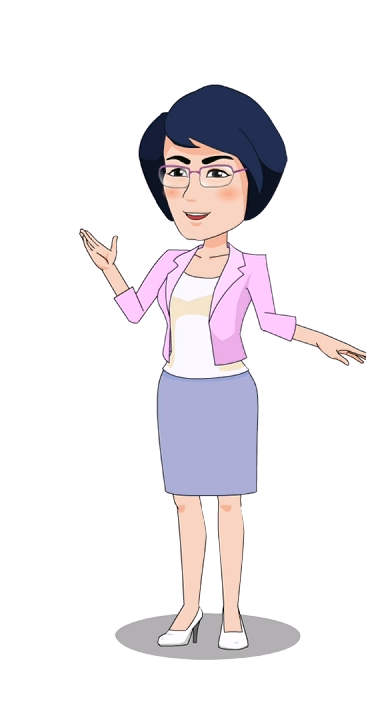 微训练
在          处的连续性。
1.讨论函数
在          处连续，求a的值。
2.已知函数
目录
连续的概念
连续函数
闭区间上连续
函数的性质
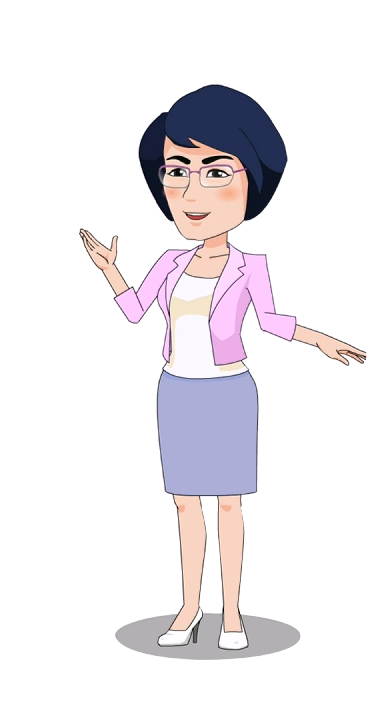 说明函数                        在区间                  上每一点
处连续。
可以证明函数                        在某一点
都连续  。
开区间上的连续函数
定义 2.14
设函数                   在区间              内每一点连续，
为区间             上的连续函数，
则称函数
区间
称为函数           的连
续区间。
思考：如何定义闭区间或半开半闭区间上的连续函数呢？
左右连续
设函数                  在点       的某个左邻域内有定义，
定义 2.13
则称函数                  在点       处左连续；
则称函数                  在点       处右连续；
如果
设函数                   点       的某个右邻域内有定义，
如果
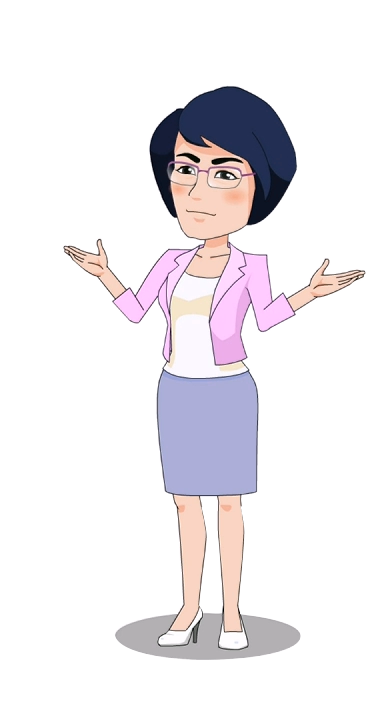 结论
重要结论：
函数                  在点        处连续的充要条件
是函数                  在点        处既左连续又右
连续。
闭区间上连续函数
设函数                   在区间                  内每一点连续，
定义2.15
处右连续，
在右端点             处左连续，
且要左端
为闭区间              上的连续函数。
点
则称函数
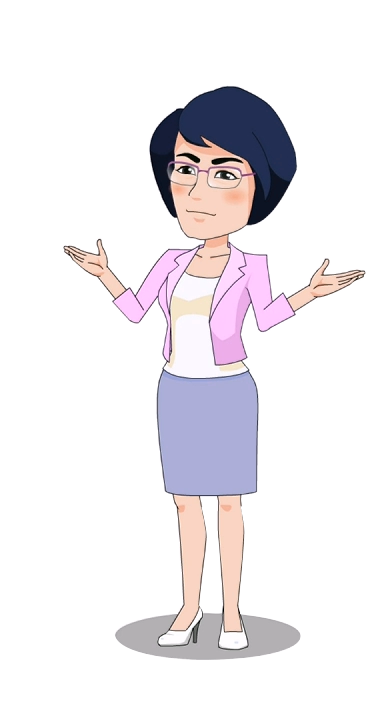 微训练
思考：如何定义半开半闭区间上的连续函数？
定理
、
则
定理 2.5
设函数          与函数          在点        处连续，
、
。
在点       处也连续。
定理
定理 2.6
如果函数                    在点       处连续，
函数
且                         ，
则复合函数                       在
在       处连续，
且                                                。
续，
处必连
重要结论：初等函数在其定义区间内均连续。
所以函数在                            内连续。
讨论函数                             的连续性。
1
解：
因为
即得                        或                    。
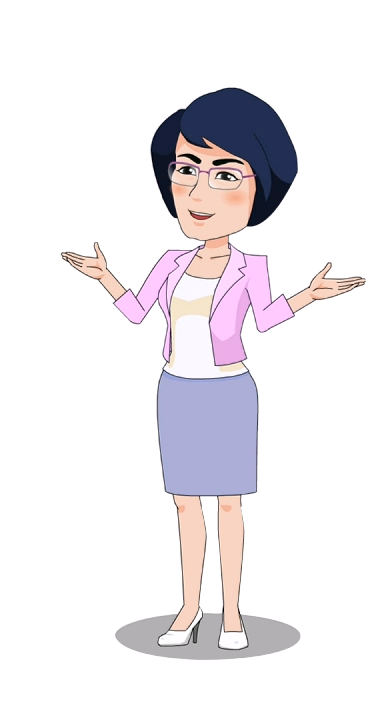 属于     型
求极限                   。
2
分析：
而                          ，
是连续函数。
求极限                   。
2
因为                          ，
解：
函数               在
处连续，
所以
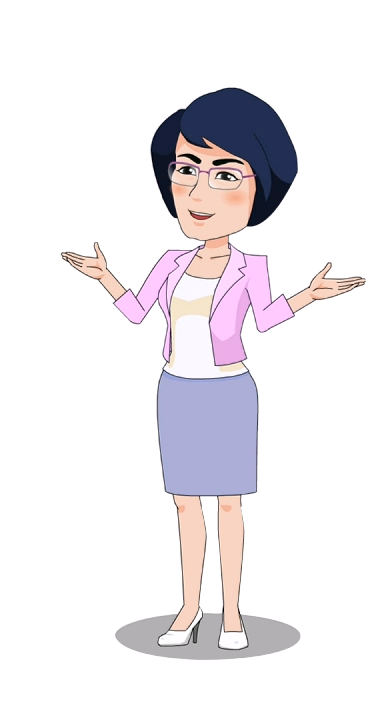 微训练
1.讨论函数                                            的连续性。
2.求极限                                 。
函数        在点      处无定义，即         无意义 ；
函数        在点      处无极限，即               不存在；
间断点
函数         在点      处如果满足下列三个条件之一的，
是函数        的间断点。
点      就
函数        在点      处的极限值与函数值不相等，
即                       。
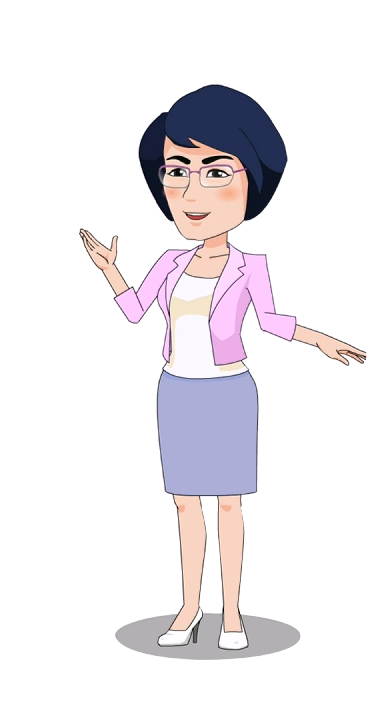 间断点
对于初等函数来说，
间断点就是没有定义的点。
对于分段函数来说，
除了每个段落考虑没有定义的点外，
还需判断分段点是否连续。
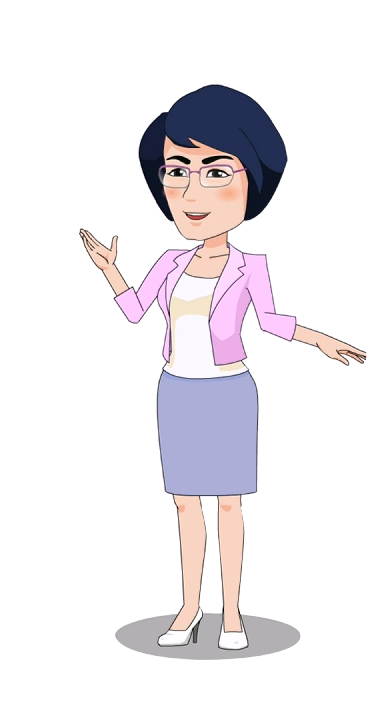 3
求函数                          的连续区间。
解：
解得           或          ，
由                       ,
，
，
所以间断点为：
连续区间为：
。
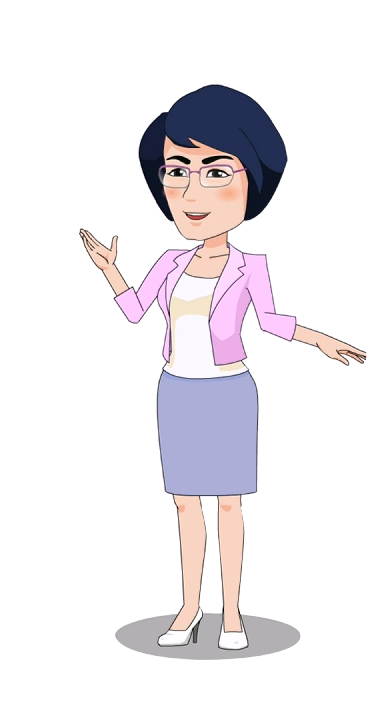 又             ，
求函数                           的间断点。
4
解：
无意义；
由于                           ，
，
所以函数的间断点为：
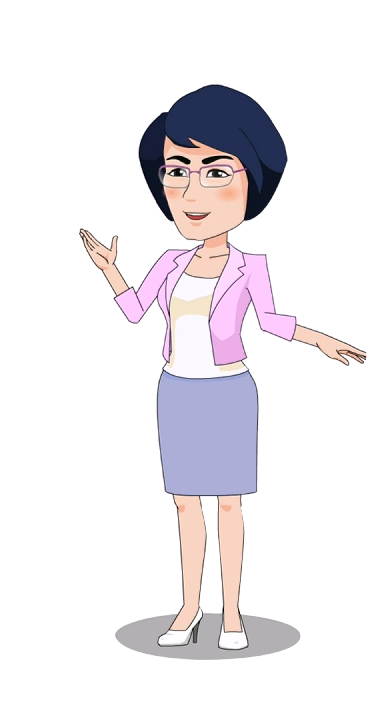 微训练
1.求函数                      的间断点。
连续区间。
2.求函数
目录
连续的概念
连续函数
闭区间上连续
函数的性质
定理
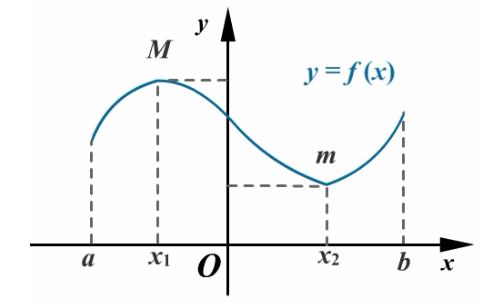 定理 2.8
闭区间              上的连续
函数              必有最大值
与最小值      。
定理
定理 2.9
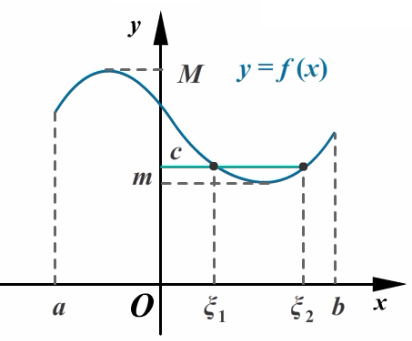 如果       和      是闭区间
的最大值和
上的连续函数
最小值，
则对介于       和       之
间的任一实数   ，
至少存在一点
使得                。
，
定理
推论
如果闭区间
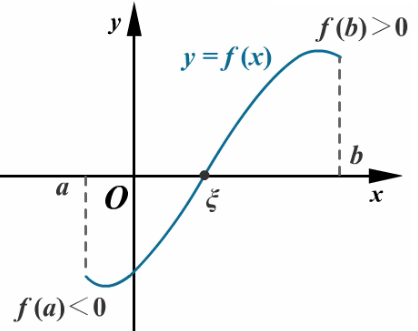 上的连续函数
。
满足
，
则
使得
至少存在一点                   ，
定理
结论
如果闭区间              上的连续函数
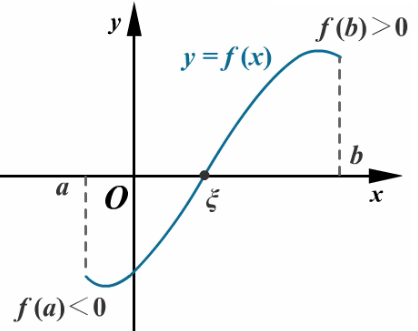 满足                            ，
在区间             内
则方程
至少有一个根              。
使得                                          ，
设函数                                    ，
由于函数            在闭区间               上连续，
所以至少存在一点                 ，
1
证明方程                              在区间               内至少存在一个根。
证明：
因此结论成立。
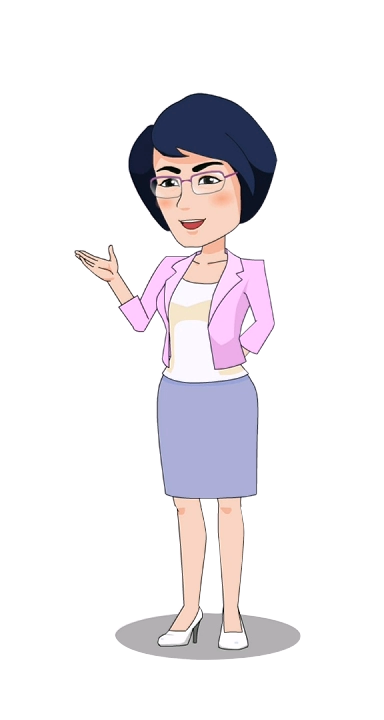 微训练
证明：
方程                              在0与2之间至少有一个实根。
经济数学在线开放课程
THANK YOU
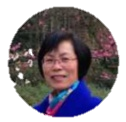 授课教师：陈笑缘教授